PHY 711 Classical Mechanics and Mathematical Methods
10-10:50 AM  MWF  Olin 103

Plan for Lecture 8:
Continue reading Chapter 3 
D’Alembert’s principle
Hamilton’s principle
Lagrange’s equation in generalized coordinates
9/17/2018
PHY 711  Fall 2018 -- Lecture 8
1
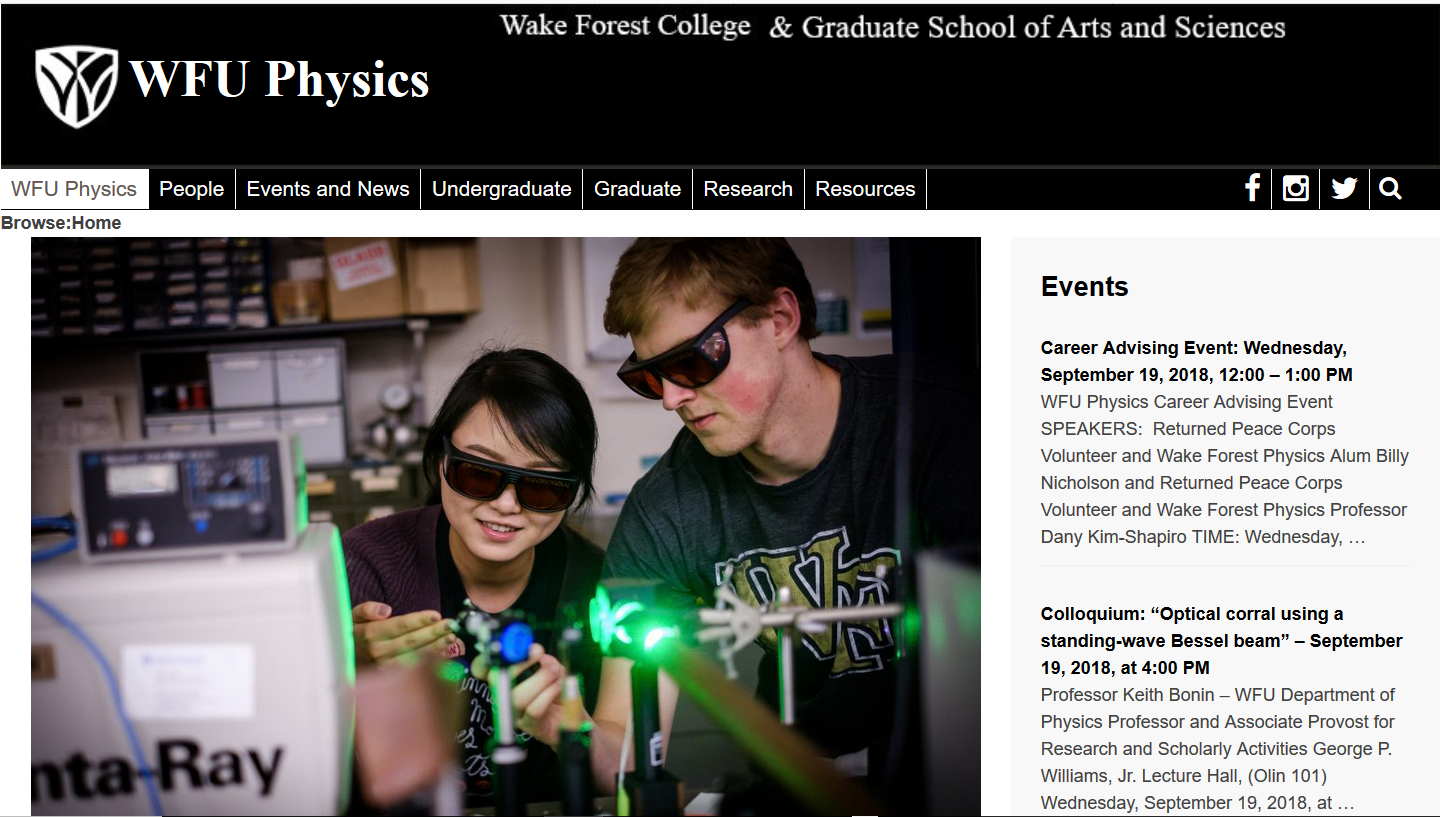 9/17/2018
PHY 711  Fall 2018 -- Lecture 8
2
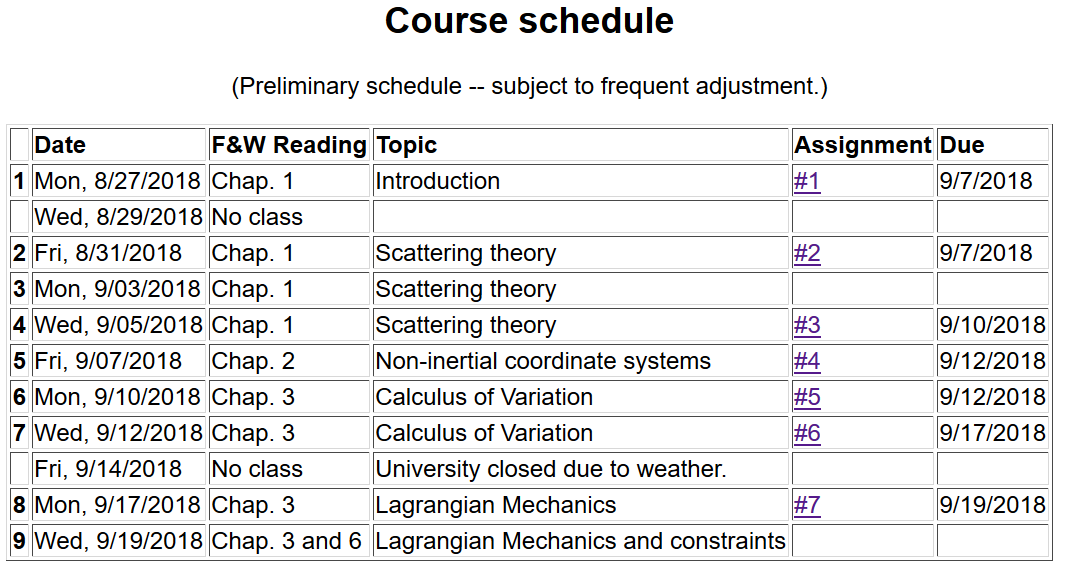 9/17/2018
PHY 711  Fall 2018 -- Lecture 8
3
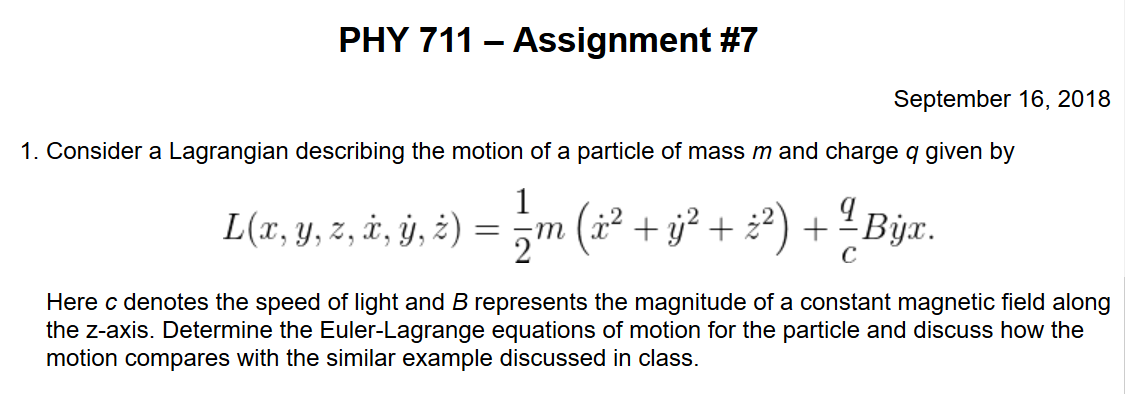 9/17/2018
PHY 711  Fall 2018 -- Lecture 8
4
Jean d’Alembert  1717-1783
      French mathematician and philosopher
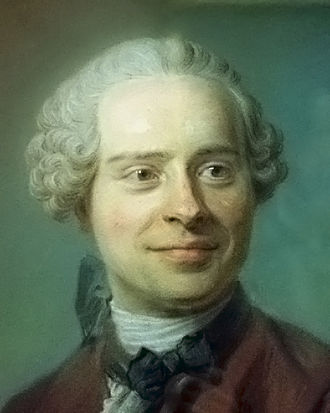 9/17/2018
PHY 711  Fall 2018 -- Lecture 8
5
Cylindrical coordinates
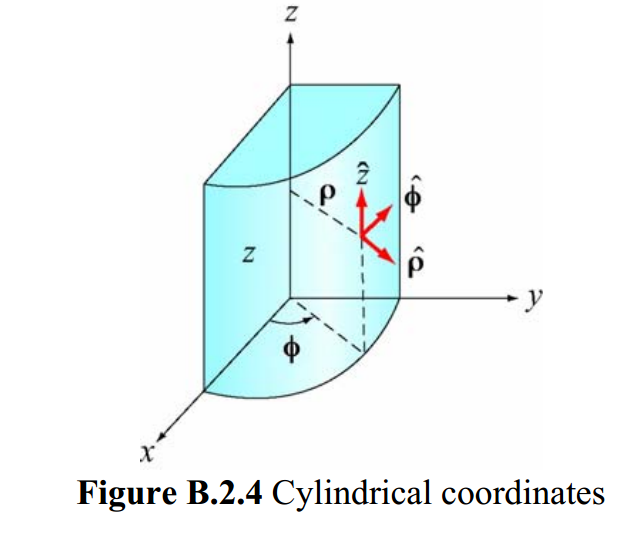 (Figure taken from 8.02 handout from MIT.)
9/17/2018
PHY 711  Fall 2018 -- Lecture 8
6
Spherical coordinates
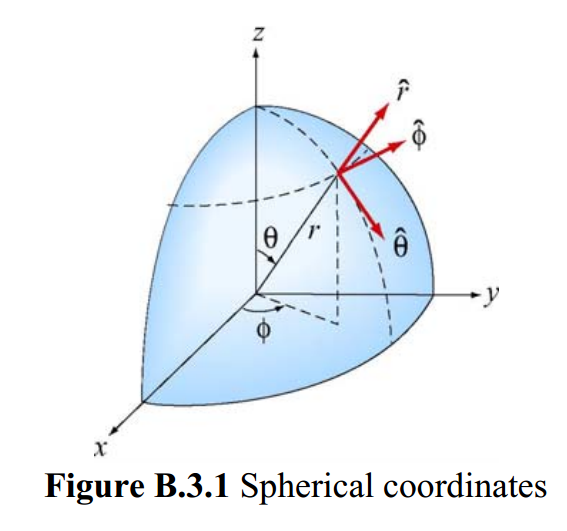 (Figure taken from 8.02 handout from MIT.)
9/17/2018
PHY 711  Fall 2018 -- Lecture 8
7
D’Alembert’s principle:
9/17/2018
PHY 711  Fall 2018 -- Lecture 8
8
9/17/2018
PHY 711  Fall 2018 -- Lecture 8
9
9/17/2018
PHY 711  Fall 2018 -- Lecture 8
10
9/17/2018
PHY 711  Fall 2018 -- Lecture 8
11
9/17/2018
PHY 711  Fall 2018 -- Lecture 8
12
Hamilton’s principle
9/17/2018
PHY 711  Fall 2018 -- Lecture 8
13
Example:
d
q
9/17/2018
PHY 711  Fall 2018 -- Lecture 8
14
9/17/2018
PHY 711  Fall 2018 -- Lecture 8
15
Example – simple harmonic oscillator
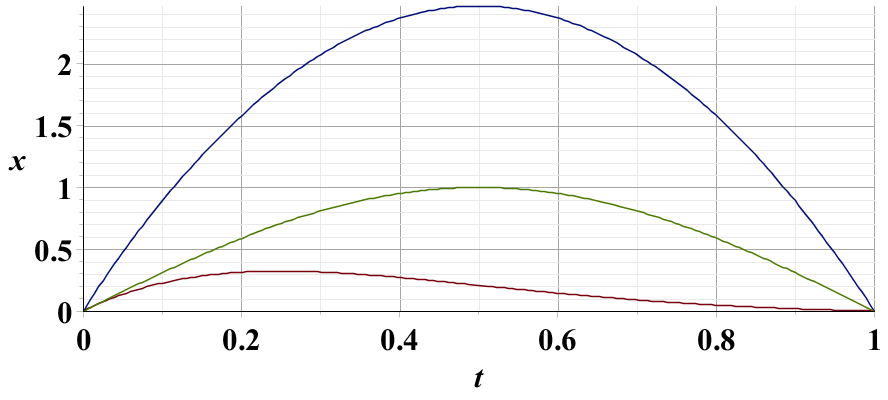 x1
x2
x3
9/17/2018
PHY 711  Fall 2018 -- Lecture 8
16
Summary –

Hamilton’s principle:
9/17/2018
PHY 711  Fall 2018 -- Lecture 8
17
Note: in “proof” of Hamilton’s principle:
9/17/2018
PHY 711  Fall 2018 -- Lecture 8
18
Lorentz forces:
9/17/2018
PHY 711  Fall 2018 -- Lecture 8
19
Lorentz forces, continued:
9/17/2018
PHY 711  Fall 2018 -- Lecture 8
20
Lorentz forces, continued:
9/17/2018
PHY 711  Fall 2018 -- Lecture 8
21
Lorentz forces, continued:
9/17/2018
PHY 711  Fall 2018 -- Lecture 8
22
Example Lorentz force
9/17/2018
PHY 711  Fall 2018 -- Lecture 8
23
Example Lorentz force -- continued
9/17/2018
PHY 711  Fall 2018 -- Lecture 8
24
Example Lorentz force -- continued
9/17/2018
PHY 711  Fall 2018 -- Lecture 8
25
Example Lorentz force -- continued
9/17/2018
PHY 711  Fall 2018 -- Lecture 8
26
Example Lorentz force -- continued
9/17/2018
PHY 711  Fall 2018 -- Lecture 8
27